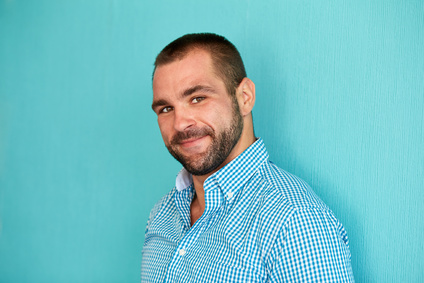 Pierre Quill
CONTACTO
Teléfono: 000 111 333
Móvil: 000 222 444
Dirección: 12 Street Name, Madrid
Email: name@mail.com
PERFIL
Lorem ipsum dolor sit amet, consectetur adipiscing elit. Morbi tristique sapien nec nulla rutrum imperdiet. Nullam faucibus augue    id velit luctus maximus. Interdum et malesuada fames ac ante ipsum primis in faucibus. Etiam bibendum, ante nec luctus posuere, odio enim semper tortor, id eleifend mi ante vitae ex.
HABILIDADES
Profesionales
Microsoft Office
EXPERIENCIA LABORAL
InDesign
2010 - 2014
Empresa
Puesto 
Lorem ipsum dolor sit amet, consectetur adipiscing elit. Morbi tristique sapien nec nulla rutrum imperdiet. Nullam faucibus augue id velit luctus maximus.
PHP MySQL
LOGO
Google GA
Idiomas
Inglés
2010 - 2014
Empresa
Puesto 
Lorem ipsum dolor sit amet, consectetur adipiscing elit. Morbi tristique sapien nec nulla rutrum imperdiet. Nullam faucibus augue id velit luctus maximus.
Italiano
LOGO
Francés
Personalidad
Creativo
2010 - 2014
Empresa
Puesto 
Lorem ipsum dolor sit amet, consectetur adipiscing elit. Morbi tristique sapien nec nulla rutrum imperdiet. Nullam faucibus augue id velit luctus maximus.
Serio
LOGO
Innovador
Organizado
ESTUDIOS
2010 - 2014
Empresa
Puesto 
Lorem ipsum dolor sit amet, consectetur adipiscing elit. Morbi tristique sapien nec nulla rutrum imperdiet. Nullam faucibus augue id velit luctus maximus.
2014
Centro educativo – Título
Lorem ipsum dolor sit amet, consectetur adipiscing elit.
LOGO
2014
Centro educativo – Título
Lorem ipsum dolor sit amet, consectetur adipiscing elit.